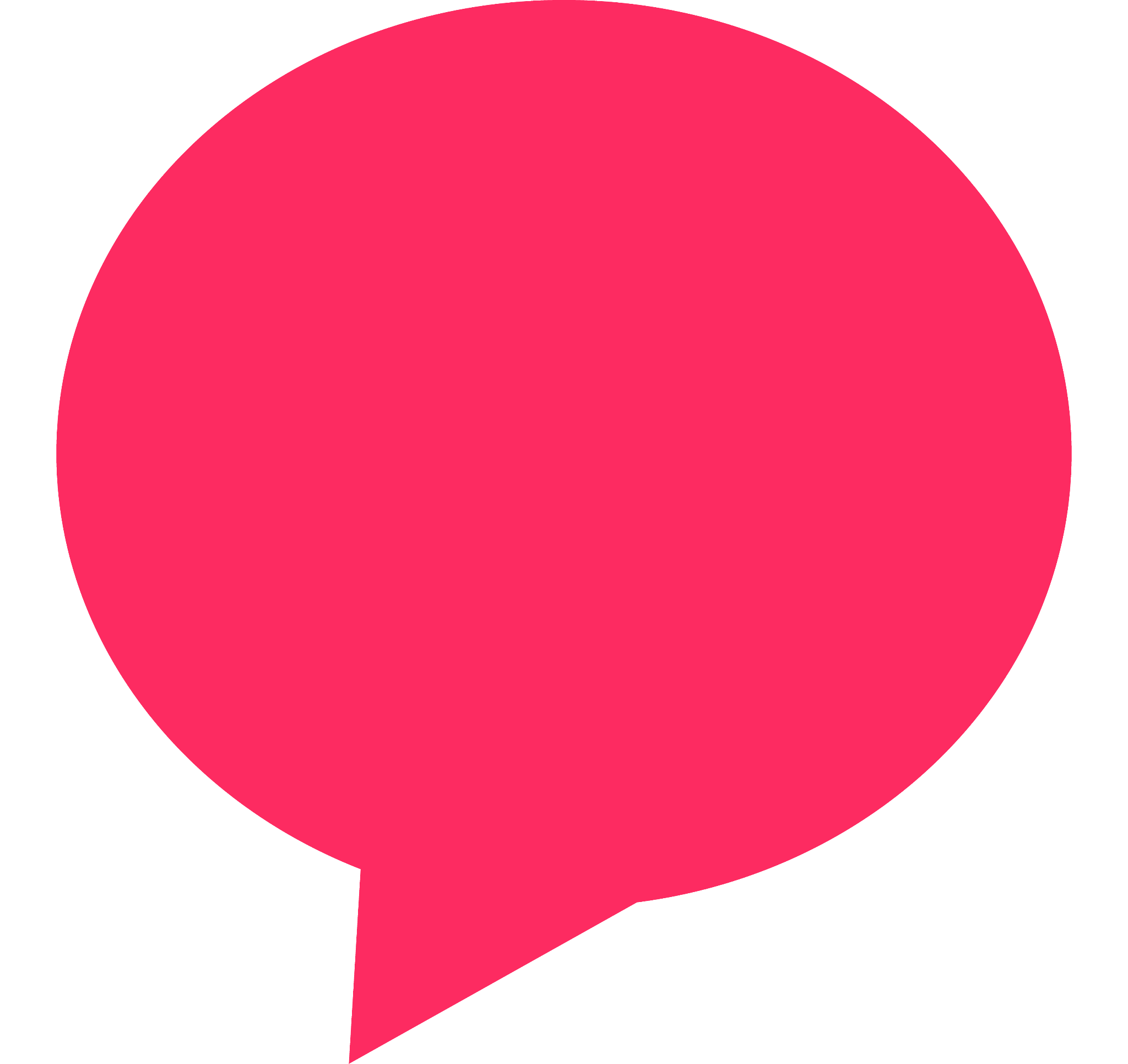 >>10 KM<<

RUNNING SCHEME FOR ADVANCED RUNNERS
MOM IN BALANCE | RUNNING SCHEME 10 KM


FOR WHOM
You are used to running multiple times a week independently.
With this scheme, we assume that you participate in the Mpower workouts and are in good shape.
You have already run a 10 km race multiple times and your goal is to improve your time at the 10 km.


SCHEME ASSUMPTIONS
The intention is kept very straightforward with some (extensive) intervals to improve speed and create variety for starting runners. The body needs new impulses to improve itself.
In case you have never ran 10 km before, it is advisable to first follow the 10 KM | Recreational scheme.
Ideally you should run three times a week, to familiarise the muscles, tendons and joints to the constant shock loads.
The intervals can be run in pace D3/D4.
During the indicated breaks, it is advisable to jog or walk at an easy pace. So, for example with 2x (1000-600-400) B=1/SB=3, you will take a 1-minute break between the 1000, 600, and 400 meters,
Before you start with a new series you can have a 3-minute break.
Be flexible. If you are tired all day, perform light training or take a day off.
12 WEEK SCHEDULE